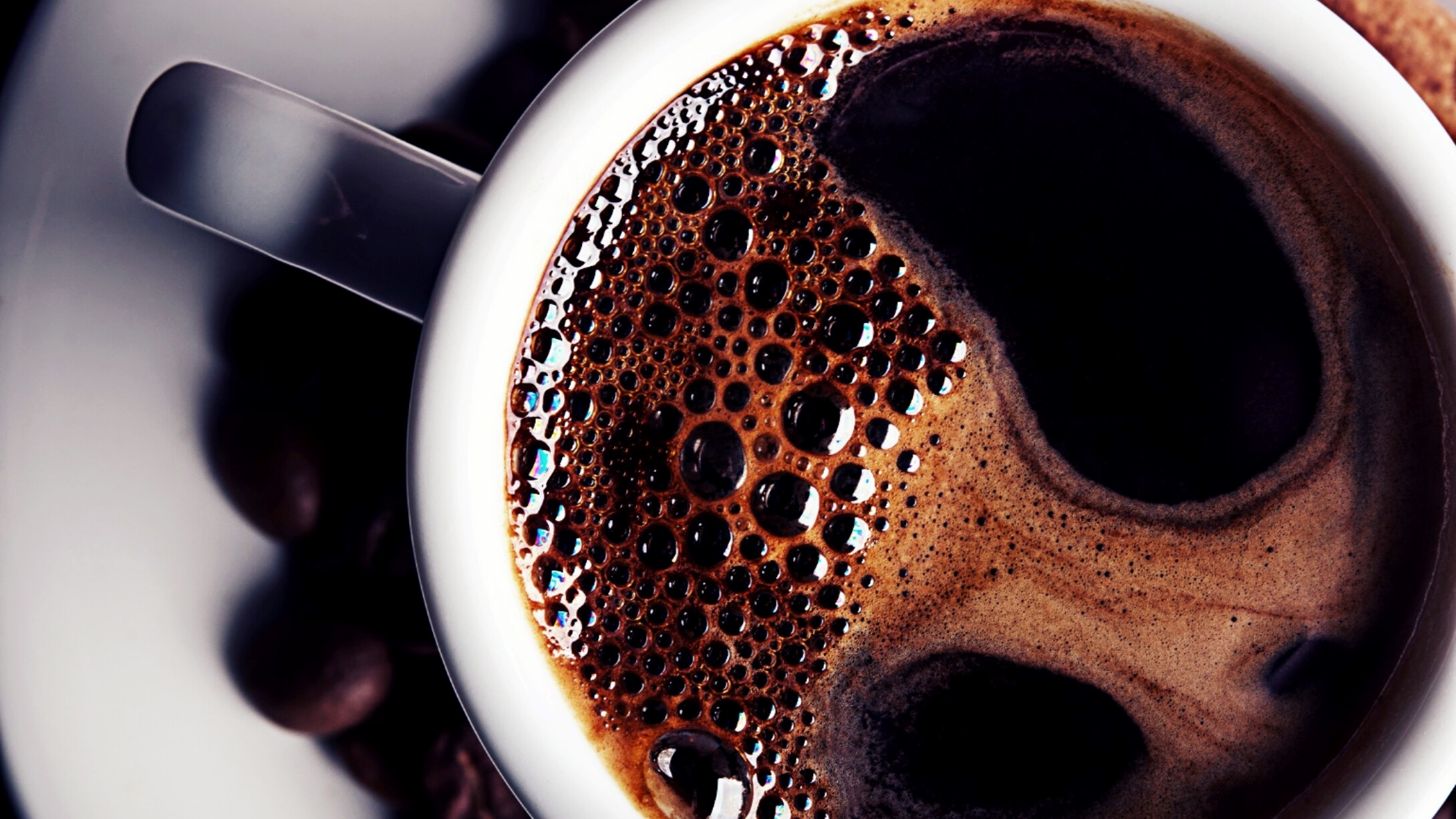 Філософське осмислення людини
Філософська антропологія
В умовах розвитку людства як світового співтовариства та суперечливості сучасного цивілізаційного процесу зростання інтересу до людини є універсальною тенденцією багатьох наук: медицини і біології, психології і генетики, фізіології і соціології, економіки і антропології. Але оскільки не існує окремої науки про людину, а в комплексному її дослідженні беруть участь різні дисципліни, все відчутнішою стає необхідність інтеграції наук про людину в єдину, практично орієнтовану систему. Це завдання не може бути розв’язаним без виявлення категоріального каркасу людської цілісності, а це (останнє) є власне справою філософії. Лише такі інтегровані комплексні знання про людину дають можливість віднайти відповіді на питання стосовно її сутності і походження, граничних засад буття, уяснити сенс життя, призначення, межі її свободи, осягнути її можливості і перспективи.
30.03.2023
Щодо сутності й походження людини існувало багато концепцій – міфологічних, релігійних, наукових. Найбільші досягнення науки про людину зроблені за останні два століття. За сучасними науковими поглядами, людина – це високоорганізована істота, яка має природну основу, але набуває і реалізує свою сутність лише в суспільстві. Людина здійснює активну, цілеспрямовану, осмислену трудову, предметно-практичну діяльність, застосовуючи при цьому створювані нею ж знаряддя праці, техніку. Вона має свідомість і самосвідомість, мову, розум, волю, певною (історично зростаючою) мірою свободу, яка проявляється в здатності вибору й самовизначення.
30.03.2023
Людина – це суб’єкт діяльності й спілкування, пізнання, естетичного сприйняття та освоєння дійсності, істота творча, моральна, яка відповідає за свої вчинки. Формування й розвиток людини – є водночас формуванням й розвитоком суспільства, матеріальної і духовної культури, поза якою людина як така не може існувати.
30.03.2023
На відміну від інших природних, біологічних істот людина:
вміє виготовляти знаряддя за допомогою знарядь і використовувати їх як засіб виробництва матеріальних благ;
їй відомі найпростіші моральні заборони й розуміння безумовної протилежності добра і зла;
вона має чуттєві сприйняття, розумові навички й матеріальні та духовні потреби, що розвинулися історично;
вона не може ні формуватись, ні існувати поза суспільством;
30.03.2023
На відміну від інших природних, біологічних істот людина:
притаманні їй індивідуальні властивості й достоїнства є суспільно визначеними, що відповідають тому чи іншому типові суспільних відносин;
	її життєдіяльність має не первісно запрограмований, а свідомо вольовий характер, внаслідок чого вона є істотою в якої є здатність до самопримусу, совість і свідомість, відповідальність;
	вона відформувала унікальне суспільне середовище в якому існує складний комплекс суспільних відносин, що регламентує її поведінку;
	вона формує унікальні засади своєї культури як сукупності матеріальних і духовних цінностей.
30.03.2023
Походження людини
Походження людини по-різному трактується релігією і наукою. Релігія виходить з  ідеї креаціонізму (від лат. create – творити), тобто творення світу, всіх речей та істот Богом. 
Не відкидається і ідея космічного походження людини.
Наука доводить, що передумови виникнення людини складалися природним шляхом, оскільки наш світ має такі фізичні властивості, що в ньому можливе утворення складних систем і, – за певних умов, – живих організмів. Вважається, що поза природним добором, ймовірно, істотну роль відіграв такий біологічний фактор, як мутації, генетичні зміни, які вплинули на атомічні й фізіологічні характеристики, значно розширили можливості мозку. Питання про біологічні передумови виникнення людини, безперечно, ще потребує дослідження.
30.03.2023
На завершальній стадії формування людини вирішальне значення мали вже не біологічні, а соціальні чинники: виникнення й розвиток трудової, предметно-практичної діяльності, розбірливої мови, перетворення стада передлюдей на первісний родовий колектив, заснований на екзогамії (така форма кровноспоріднених зв’язків, коли шлюби між близькими родичами неможливі) і на перших, спочатку ще напівінстинктивних, соціально-моральних нормах.
Відтак порівняно недавно, 50-30 тисяч років тому, виникає людина сучасного біологічного типу – homo sapiens ("людина розумна").
30.03.2023
Природа людини
Розуміння сутності (природи) людини невід’ємно пов’язане з визначенням характеру взаємозв’язку і взаємодії природного, соціального і духовного в людському бутті. 
Включеність людини у два світи – біологічний і соціальний – породила суперечку, яка ведеться давно й продовжується досі. Суть її така: яке з цих начал – біологічне чи соціальне – є визначальним для життя людини й суспільства. Спектр думок з цього приводу можна віднести до двох полюсів: біологізаторства й соціологізаторства.
30.03.2023
біологізаторські концепції
Визначальною рисою біологізаторських концепцій є уявлення про людину як переважно природну істоту, чиє життя, поведінка, індивідуальні і суспільні якості та засади духовності обумовлені і визначаються біологічними факторами.
30.03.2023
Соціологізаторські концепції
Соціологізаторські концепції людської природи ігнорують все біологічне в людині, її природні передумови, а також людську індивідуальність, від яких можна ніби відхилятись при вивченні людини. Остання мислиться лише як сирий матеріал, з якого можливо сформувати будь-яку людину в ім’я досягнення того чи іншого ідеалу.
30.03.2023
Представники обох цих полюсів фактично дискредитували себе. З позиції сучасної науки і філософії сутність людини (тобто те, що визначає її специфіку, відмінність від інших живих істот) соціальна, але необхідно визнати наявність, значення й відносну самостійність її біологічної природи. Вчені вважають, що біологічне в людині "зняте" соціальним. Це означає, що воно (це біологічне начало) перетворене, значною мірою підпорядковане соціальному, але не усунуте, зберігається, утворює з соціальним діалектичну єдність.
30.03.2023
Образи людини в історії думки
В античному світорозумінні людина – передусім частинка космосу – гармонійно впорядкованого цілого, вона не має особливого привілейованого статусу. Через це вона не виділяє себе зі світу, органічно вписуючись в його порядок. Людина виступає як «згусток» світу – мікрокосм у макрокосмі (звідси й античний заклик «Впізнай самого себе»). Тому антична думка не знає індивіда – автономної незалежної антропологічної одиниці; людина античності – продовження клану, суспільної, інтелектуальної групи, одиниця полісу (міста-держави), основна сфера її існування – публічність.
30.03.2023
Антропологізація філософії софістами та Сократом, соціально-економічні зміни, розвиток науки та філософії призвели до все більшого дистанціювання людини та світу, звільнення першої від обов’язку полісу, родових та станових вуз. Виникнення християнства підвело рису під античним розумінням людини та заклало основи нового філософського образу людини.
30.03.2023
середньовічне розуміння людини
В середньовічному розумінні людина – передусім істота гріховна, яка усвідомила свою гріховність. Тобто, вона володіє свободою волі, адже гріх може вчинити лише вільна людина. Через зв'язок із надприроднім богом вона звільняється від зв’язків земного, все більше замикаючись в собі, ізолюючись від світу. Тому саме християнство дає думці образ індивіда – неподільної замкнутої одиниці, незалежної від космосу, однак залежної від бога, яка володіє свободою бути чи не бути собою (обирати від благом та злом). Наявність душі, яку треба врятувати, призводить до розриву всередині людського єства – антична людина єдина в своїй психофізіологічній унікальності; людина ж Середньовіччя виношує єдину мету – звільнити безсмертну душу з в’язниці плоті. Будучи єдиною істотою, здатною до спасіння, середньовічна людина утверджується в своїй унікальності в системі живого; тепер вона – обрана істота.
30.03.2023
Людина доби Ренесансу
Ідея надприродного бога, з яким пов’язує себе людина узами любові, все більше утверджує думку про всесильність людини. Народжується антропологічний образ доби Відродження. 
Людина доби Ренесансу – передусім, титан. Створена за образом та подобою бога, вона носить в собі можливість стати божеством, або ж демоном, або ж і тим, і іншим. Звідси герої з одного боку геніальні, з іншого боку – жорстокі та ниці (Леонардо да Вінчі, Чезаре Борджіа). Звідси й обожнення творчості та творчих людей; саме тому народжується й утопічна думка (Т. Мор, Т. Кампанелла).
30.03.2023
Людина Нового Часу
Людина Нового Часу – це центр світоустрою. Володіючи здатністю до перетворення і підкорення природи, вона поступово звільняється від залежності від Бога, постулюючи необмеженість власних пізнавальних та практичних можливостей (оптимізм філософії Просвітництва). Людина Нового Часу – це передусім мислячий суб’єкт, через і для якого розгортається буття, вона – центр зосередження існуючого. Саме ця філософема дозволила сформуватись ідеології гуманізму. Людина тепер – остаточно автономна, самодостатня сутність (особистість), вища цінність існуючого. Народжується так званий фаустівський тип людини – мислячий суб’єкт, озброєний науковими знаннями, прагнучий відкрити останні таємниці світоустрою заради утвердження власного панування. Звідси й антропологічний та загальносвітоглядний оптимізм епохи Нового Часу.
Історія ж повернулася інакше – просвітницькі проекти породили диктатури та криваві війни, новочасна парадигма думки викликала до життя дві світові війни. В ході та після них поширюється антропологічний песимізм, що межував з фаталізмом – людина – найгірша з усіх тварин, основною метою якої є знищення усього існуючого.
30.03.2023
Людина епохи постмодерну
Не витримавши тягаря відповідальності за історію Нового Часу, епоха постмодерну відмовилась від ідеї суб’єкта як центральної категорії філософії модерну. Дана інтенція реалізовується в ідеї «смерті суб’єкта», «смерті людини», «кінця історії». Людина замінюється на постлюдину. Постлюдина – це істота не індивідуальна, а дивідуальна – подільна до нескінченності. Вона позбавлена традиційних форм ідентичності (національність, релігія, стать, професія). Досягнення науки та медицини дистанціюють її від переживань реального життя, передусім від переживань власного тіла – людина перетворюється на кіборга (пластична хірургія, вдосконалення геному людини, протези, більш досконалі за частини тіла тощо). Постлюдина – це транссексуальний андрогін без батьківщини, що не має можливості нічого про себе розповісти, адже розповідь можлива за наявності пам’яті, що конструює нашу ідентичність. Немає ідентичності – немає пам’яті.
30.03.2023
Індивід, індивідуальність, особа та особистість
Індивідуальне та соціальне – це ті полюси, між якими виникає смислове поле проблем буття людини в суспільстві. Сам термін "індивід" буквально означає "неподільний", а "соціальне" можна перекласти як "сумісне". Поняття "індивідуальне" виражає унікальність людей, притаманність кожному представнику певної міри буттєвої остаточності, що забезпечує йому безумовну присутність у світі. Поняття ж "соціальне", навпаки, виражає таку якість людського буття, що виникає на ґрунті співбуття людей, завдяки взаємній присутності їх на землі.
30.03.2023
В осмисленні проблем соціального буття людини існує дві тенденції.
Перша – індивідуальне розглядається як неістотний момент життя (суспільного) цілком зумовлений суто соціальним началом. Індивідуальне витлумачується як похідне від соціального, а останнє зводиться до окремих його виявів – до класового, національного, групового тощо.
Друга – соціальне розглядається як витвір індивідуального, а індивідуальне зводиться до природного як до свого безумовного базису. І індивіди стають немовби трансляторами дії природних чинників у суспільне життя.
30.03.2023
Для характеристики людини як індивідуального феномену використовується ряд термінів. Найважливішим з них є індивід, індивідуальність, особа й особистість.
Індивід – окремий представник людського роду.
Особа – певна єдність соціальних якостей людини; інтегрально виявляється через сукупність соціальних ролей.
Особистість – це цілісне поєднання індивідуально-неповторного і соціально-людського; зумовлює вкоріненість людини в бутті.
Індивідуальність – самобутність, неповторність людини, її ціннос-ті й ідеали.
30.03.2023
Індивід
Термін індивід вживається для позначення будь-якого окремого представника людського роду. У соціальній філософії цим терміном позначається також окремий, одиничний представник якогось соціального цілого – історичного певного суспільства та групи. Індивід завжди розуміється як "один із" певної групи або роду людського, тобто він "екземплярний" (від лат. еxemplaris – зразок).
30.03.2023
Індивідуальність
Справді всі ми як індивіди, несхожі між собою. Несхожість – це наша спільна індивідна ознака. Із іншого боку, раз усі ми людські індивіди, то кожен з нас з необхідністю є носієм суто людських ознак – здатності до праці, до мислення, до спілкування, до мовлення тощо. І ці спільні людські здібності існують в індивіді без перетину з його природно-буттєвою неповторністю. Коли ж вони перетнуться й у своїй взаємодії утворять нову буттєву форму, тоді виникне індивідуальне людське буття. Тоді індивід стає на шлях перетворення на індивідуальність. Іншими словами, вирішальною умовою індивідуалізації людини є її соціалізація – прилучення людини до соціального шляхом прийняття в себе й перетворення на свій життєвий світ відповідно до можливостей і вимог своїх індивідуальних рис здобутків соціального досвіду в найширшому його розумінні.
30.03.2023
Індивідуальність
Індивідуальність не дана людині від природи, а задана їй самим способом її буття як людини – соціальним.
Свого повного вияву індивідуальне набуває в індивідуальності. Цим поняттям позначають людину, як носія неповторних рис, які за своїм змістом переростають прості ознаки несхожості. Це притаманні окремій людині звички, вміння, особливості поведінки, які визнаються іншими людьми як значуща відмінність. Індивідуальність – це не обов’язково вияв якихось виняткових здатностей і здібностей людини, хоча саме це й мислиться насамперед як її головна ознака. Індивідуальність – це не просто неповторність, а справжня своєрідність, тобто таке "своє", яке може правити за початок якогось нового "роду".
30.03.2023
Індивідуальне
Індивідуальне становить загальний вимір людського буття, здійснюваного як співбуття. Це певний спосіб взаємодії природно-неповторного з соціальним за переважання першого. Людина включається в співбуття з іншими людьми як індивідуальне буття.
30.03.2023
Особа
Поняття особа позначають людину як носія суто соціальних якостей, що виникають і реалізуються в ситуаціях між індивідуального спілкування й сукупної комунікативної дії. Суспільство можна уявити собі як систему соціальних ролей, а особу – як носія кількох соціальних ролей (син, брат, гарний фахівець). Саме як носій певних соціальних ролей кожен з нас є особою, а не особистістю. Особа пов’язана зі структурами соціального буття, з особливістю укорінення в бутті як такому.
30.03.2023
Особа
Особа становить собою деякий соціальний "каркас" особистості. Бути особистістю означає приймати усталені уявлення й настанови про належну поведінку й спосіб життя загалом, притаманні різним групам і верствам суспільства, до яких одночасно входить людина.
30.03.2023
структура особистості
включає в себе ряд підструктур, кожна з яких характеризується співвідношенням біологічного та соціального:
1. Спрямованість особистості. Дана підструктура складається з переконань, світогляду, ідеалів, схильностей, бажань, прагнень. Біологічне тут витіснене соціальним, тому дана структура формується вихованням. 
2. Досвід особистості. Сюди входять знання, вміння, навички. Як і в першій підструктурі вирішальну роль тут відіграє соціальний аспект, адже перелічені елементи формуються внаслідок навчання.
30.03.2023
3. Особливості психічних процесів. До даної підструктури включаються: воля, почуття, сприйняття, мислення, емоції, пам'ять. Тут домінування соціального не так сильно виражене, більше того, вирішальну роль відіграє біологічна складова – генетично обумовлені властивості особистості. 
4. Біопсихічні властивості. Це вихідна підструктура, на яку накладаються наступні: темперамент, статеві, вікові, патологічні властивості (схильність до певних хвороб). Переважає і є визначальним біологічний елемент в людині.
30.03.2023
«піраміда Маслоу»
Будучи складним біосоціальним механізмом, що формується в соціумі, людина характеризується багатоманітністю та градацією потреб. Поширеною є класифікація людських потреб американського психолога Абрахама Маслоу (т. зв. «піраміда Маслоу»). 
1.	Фізіологічні потреби. Найпотужніші, без задоволення яких особистість не здатна розвиватись (голод, спрага, статевий потяг). 
2.	Потреба в безпеці (стабільність, безпека, потреба звільнитись від страху, потреба в законі, порядку тощо). Виражається в прагненні особистості оточити себе звичними речами, людьми, звичним, буденним розпорядком життя, що виключає будь-яку невизначеність та хаос. Рідко проявляється в нормальних умовах, характерна для умов екстремальних – війни, революції, голод, економічні кризи тощо.
30.03.2023
3.	Потреба в належності та любові. Задоволення перших двох рівнів ставить людину на більш високий рівень задоволення – потреби бути важливим, значущим для інших, людина відчуває дискомфорт, тягар самотності. Звідси – прагнення до пошуку друзів, створення сім’ї тощо. 
4.	Потреба у визнанні. Людина потребує почуття могутності, поваги з боку інших; починає цінуватись престиж, репутація, що досягається в суспільстві. Відсутність задоволення такої потреби веде до розладу особистості (дисоціації), що породжує пригніченість, відчуття безпомічності, безпорадності, що викликає, наприклад, суїцидальні мотиви. 
5.	Потреба в самоактуалізації. Найвищий рівень. Навіть задовольнивши усі потреби, людина відчуває дискомфорт, який показує: людина ще не є тим, ким вона може бути. Самоактуалізація – це процес повної реалізації своїх потенцій, духовних, інтелектуальних сил та здібностей. Це прагнення до самобутності, самототожності (стати тим, ким ти є). Цього рівня досягає абсолютна меншість (порядку 1%).
30.03.2023
Проблемність людського буття
Унікальність людського буття. Звертаючись до розуміння людини, філософія акцентує увагу на ряді фундаментальних характеристик, що вказують на унікальність людини та її становища у світі. В найзагальнішому можемо виділити такі характеристики:
•	аnimal rationale – людина як розумна тварина; людина – єдина жива істота, що не володіє вродженими механізмами пристосування до навколишнього середовища, компенсуючи це наявністю розуму;
•	animal politicus – людина публічна істота, що включена в систему співіснування з іншими та обмежена неможливістю ізольованого існування поза колективом (родом, племенем, кланом, суспільством тощо);
•	homo lingualis – вирішальна характеристика людини – здатність виробляти систему передачі інформації та вираження емоцій – мову. Мова відрізняє людину від інших живих істот та дозволяє здійснитись їй у світі. Філософія наголошує на тому, що людина нездійсненна без мови, поза нею, мова – «домівка буття» (М. Гайдеггер);
30.03.2023
•	homo symbolicus – людина – істота, здатна до вироблення символів та існування в світі символічного, який для неї виступає реальним – міф, мистецтво, мова, логіка (Е. Кассірер);
•	homo ludens – людина, що грається. Будучи виділеною з біологічного середовища, людина створює штучне середовище свого існування, розмічуючи його правилами та нормами. В цьому контексті усе людське постає як гра; усі сфери людського життя просякнуті грою та є ігровими за своєю суттю (Й. Хейзінга);
•	homo faber – людина є істота, що здатна до вироблення знарядь праці на основі цілеспрямованої діяльності; людина істота що передусім виробляє та перетворює;
30.03.2023
Людина – єдина істота, яка усвідомлює, що помре. Чим же виступає смерть в контексті філософствування про людину?
Передусім, смерть співвідноситься з життям. З біологічної точки зору, смерть – безпосереднє, неминуче закінчення процесу життя, з філософської, життя – розтягування смерті у просторі і часі. Однак життя і смерть не однопорядкові феномени. Життя співвідноситься з наявністю буття, з певним предметним змістом, смерть же є межею, за якою життя втрачає свою визначеність і починається невідоме. Звідси і страх смерті, який, до речі, не зводиться ні до страху болю, ні до жаху перед смертю.
30.03.2023
Утопічність людини, її не-сутнісність означає, що її буття розімкнене до останньої, не-обхідної можливості – смерті, людське буття – це буття-до-смерті (Гайдеггер). Саме наявність межі спонукає людину на запитування про життя, реальність його закінчення постійно турбує людину, через що і виникає феномен радикального запитування, тобто, філософія.
30.03.2023
Конечність надає людському існуванню сенсу, оскільки робить людське життя визначеним, завершеним.
Питання про сенс – це питання про існування у людині таких життєвих цінностей, орієнтирів, ідеалів, принципів, під які вона може підводити більшість ситуацій або вирішень, з якими стикається у житті. Питання про сенс передбачає не лише наше вміння оцінювати реальні події та явища власного життя, а і вміння оперувати стратегічними життєвими цінностями, принципами та орієнтирами, знаннями про життя, дійсність, людину, суспільство, людство в цілому.
30.03.2023
Філософська дилема питання про смисл життя може бути конкретизована в наступній суперечності: смисл життя усвідомлюється та створюється в процесі життя, однак він потрібен нам із самого початку життя. Дана дилема більш продуктивна, оскільки наголошує на процесуальності та цінності самої постановки такого питання, в якому криється не стільки можливість відповіді на нього, а й неминучість відсутності такої відповіді. Простіше кажучи, запитування про сенс життя необхідне, однак треба бути готовим до того, що відповіді на це питання не буде. Тому і відповіді буденного запитування ніколи не вдовольняють людину повністю.
30.03.2023
Наступними проблемами, з якими зіштовхується людина в рамках свого буття є проблема творчості, свободи реалізації, проблема вибору в рамках самовизначення в своєму житті та відповідальності за свої вчинки і дії.
30.03.2023
Жодна філософська проблема не приковувала й не приковує до себе таку увагу, як проблема свободи. Для особи мати свободу – це історичний, соціальний і моральний імператив, критерії її індивідуальності й рівня розвитку суспільства. Довільне обмеження свободи особи, жорстка регламентація її свідомості й поведінки, зведення ролі людини до простого "гвинтика" в соціальних і технологічних системах призводить до шкоди як особі, так і суспільству. Лише завдяки свободі особи суспільство набуває здатність не просто пристосовуватися до наявних природних і суспільних обставин навколишньої дійсності, але й перетворювати їх відповідно до своїх цілей. Звичайно, немає й не може бути якоїсь абстрактної, тим більш абсолютної свободи людини ні від природи, ні від суспільства, але разом з тим конкретним матеріальним носієм свободи, її суб’єктом завжди є особа, а відповідно й ті спільності, у які вона включена – нації, класи, держава.
30.03.2023
В історії суспільної думки свобода традиційно розглядалась в її співвідношенні з необхідністю. Сама ж необхідність сприймалась, як правило, у вигляді долі, фатуму, передвизначення, що керують вчинками людини й заперечують свободу її волі. Протиставлення понять "свобода" і "необхідність", заперечення чи підміна одного з них іншим більше двох тисяч років було каменем спотикання для мислителів, які так і не знаходили задовільного розв’язання проблем. Це тим більш прикро, що проблема свободи й необхідності, їх співвідношення в діяльності й поведінці особи має величезне практичне значення для оцінки всіх вчинків людей.
30.03.2023
Поряд із правами і свободами, які сприяють забезпеченню повноти реалізації можливостей людини змінити своє буття і буття суспільства на краще, велику роль відіграє творчість, як форма цілеспрямованої, цілепокладаючої діяльності людей направленої на формування системи новітніх цінностей, як матеріальних так і духовних. На це повинна бути спрямована діяльність як самих індивідів так і суспільства в цілому.
30.03.2023